Figure 2 Computed tomography angiography (A), [11C]-PK11195 positron emission tomography (B), and positron ...
Eur Heart J, Volume 33, Issue 11, June 2012, Pages 1309–1317, https://doi.org/10.1093/eurheartj/ehs067
The content of this slide may be subject to copyright: please see the slide notes for details.
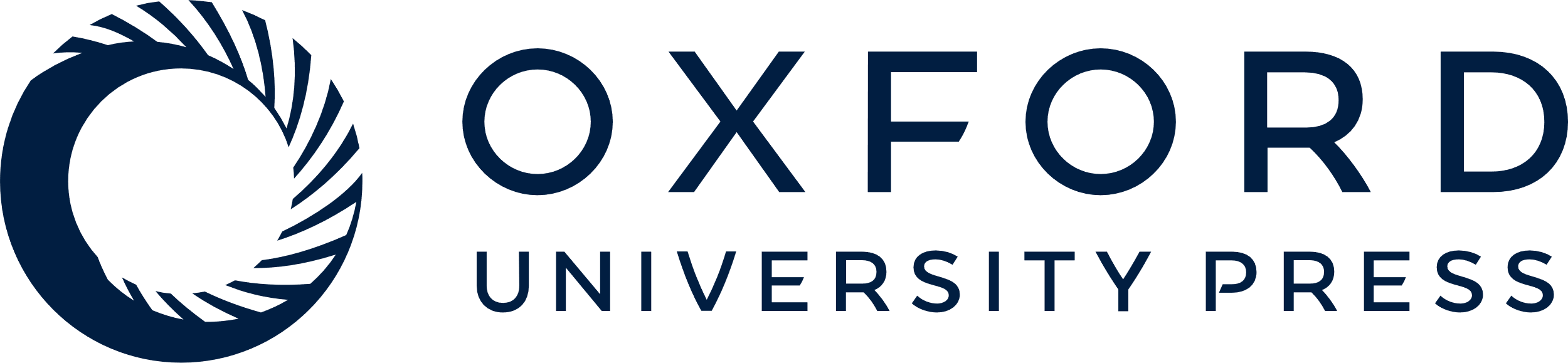 [Speaker Notes: Figure 2 Computed tomography angiography (A), [11C]-PK11195 positron emission tomography (B), and positron emission tomography/computed tomography fusion (C) in a 66-year-old right-handed male patient with a 90% left internal carotid artery stenosis (solid arrows) who developed a facial droop and dysphasia 3 weeks before the positron emission tomography study. Note focal [11C]-PK11195 uptake along the convexity of the plaque (B, C, solid arrows). In contrast, images in a 78-year-old asymptomatic female patient with an 80% right ICA stenosis (D–F). There is no visible [11C]-PK11195 uptake in the region of the plaque (open arrows). The black arrowhead denotes high [11C]-PK11195 uptake in the submandibular gland, and the asterisk denotes high uptake in bone marrow. Reproduced with permission from Pugliese et al.55


Unless provided in the caption above, the following copyright applies to the content of this slide: Published on behalf of the European Society of Cardiology. All rights reserved. © The Author 2012. For permissions please email: journals.permissions@oup.com]